Přemýšlej, než nasdílíš. Moje soukromí!Nekoukat, Nešťourat!
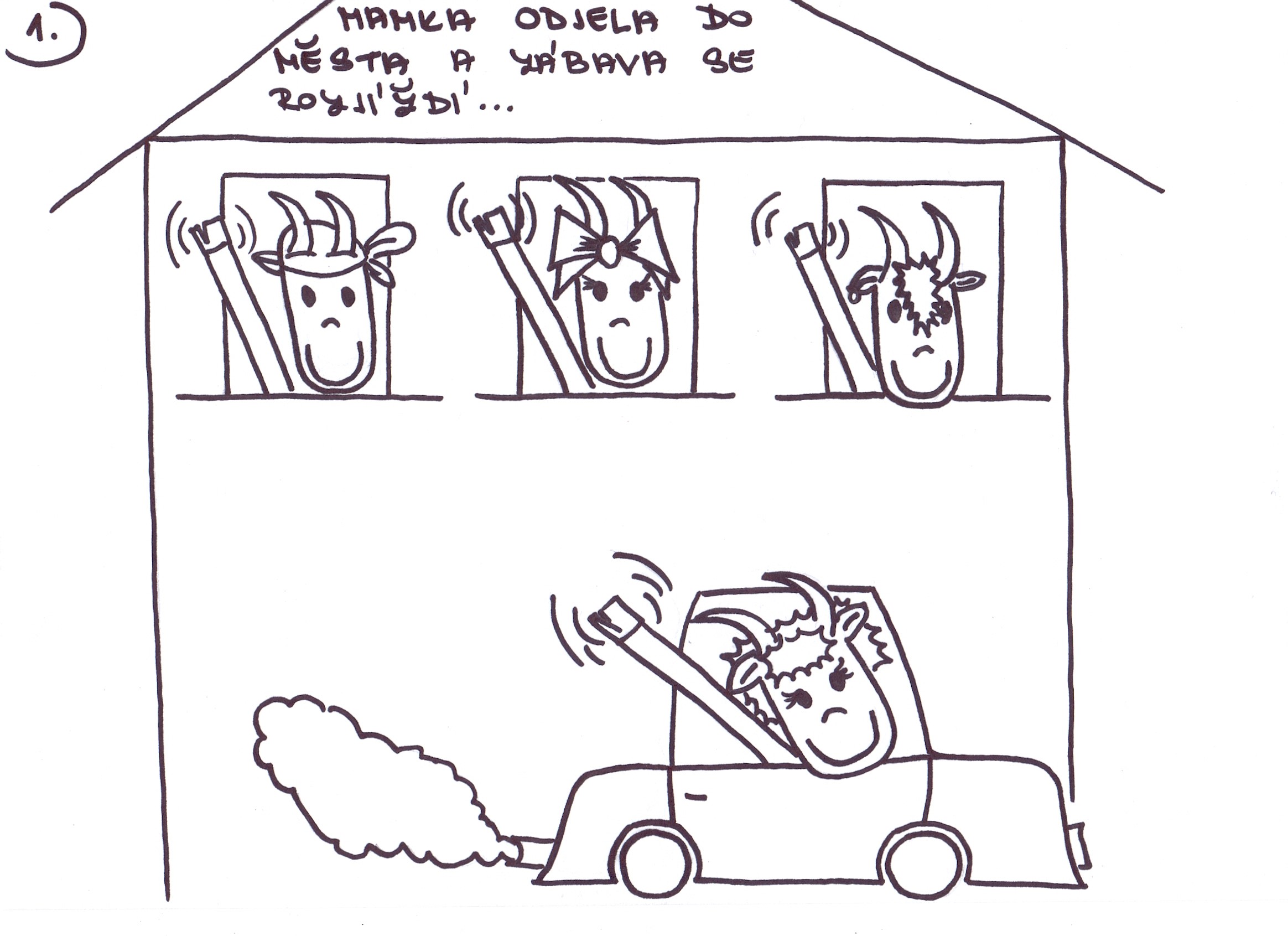 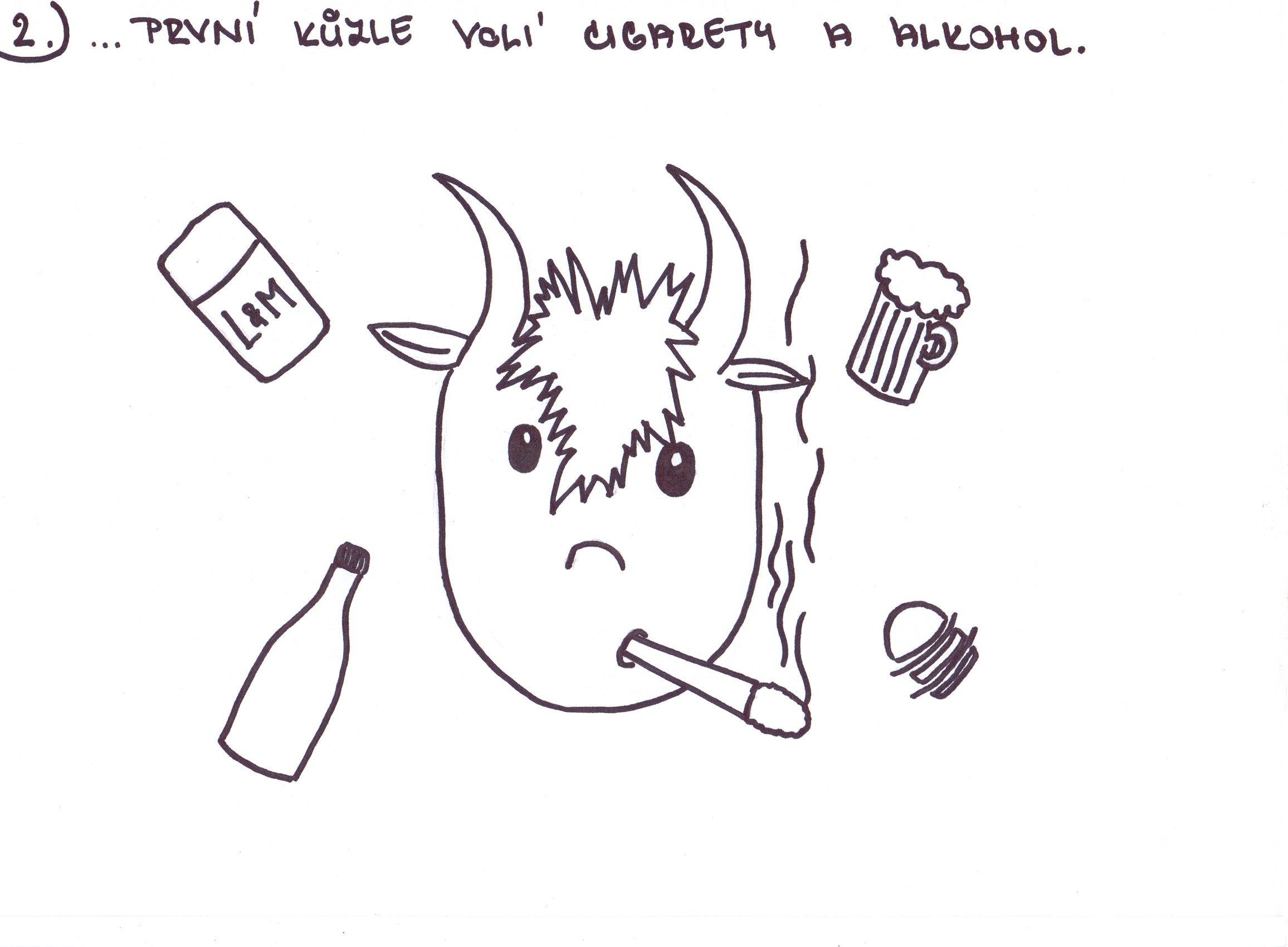 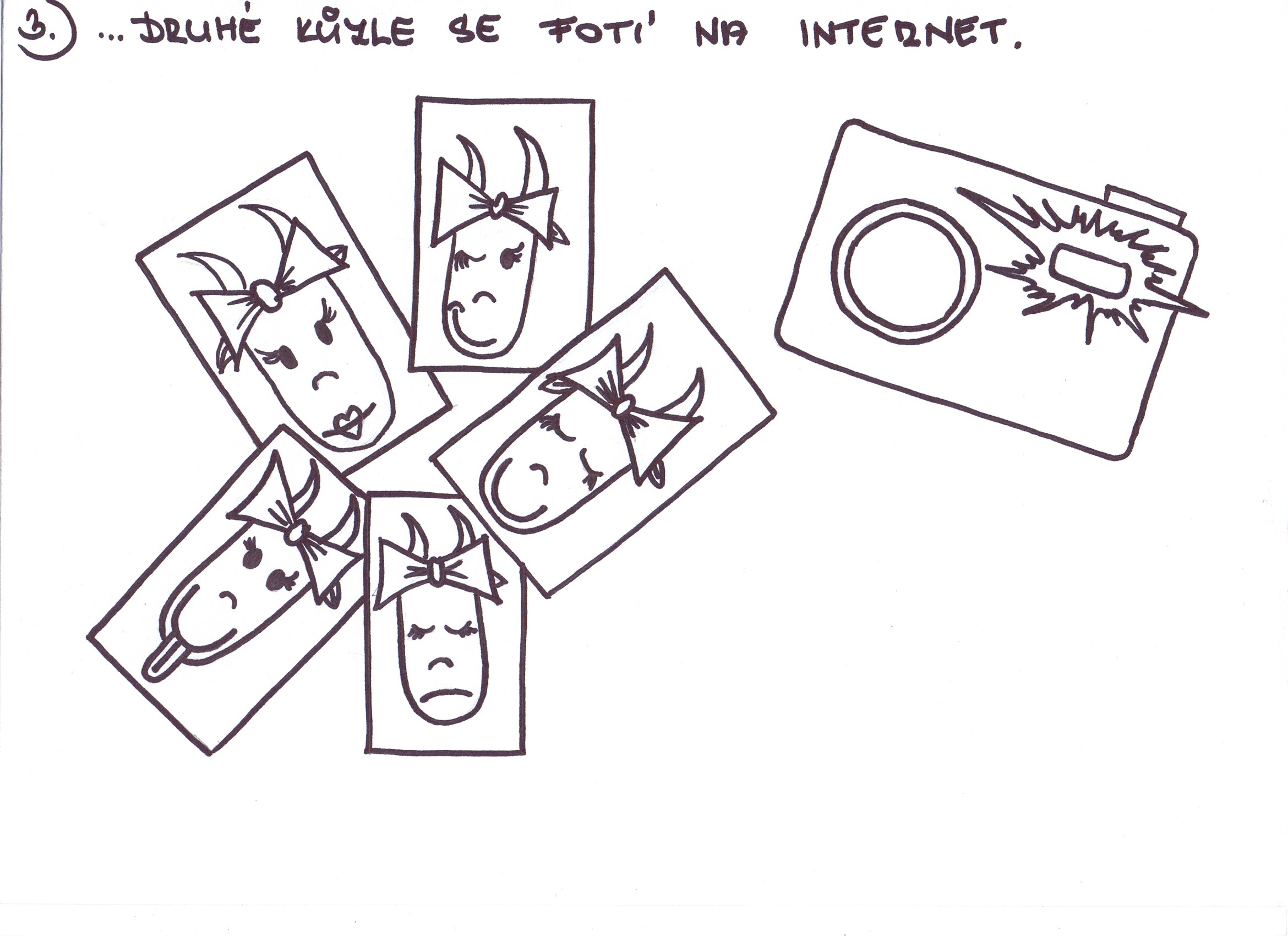 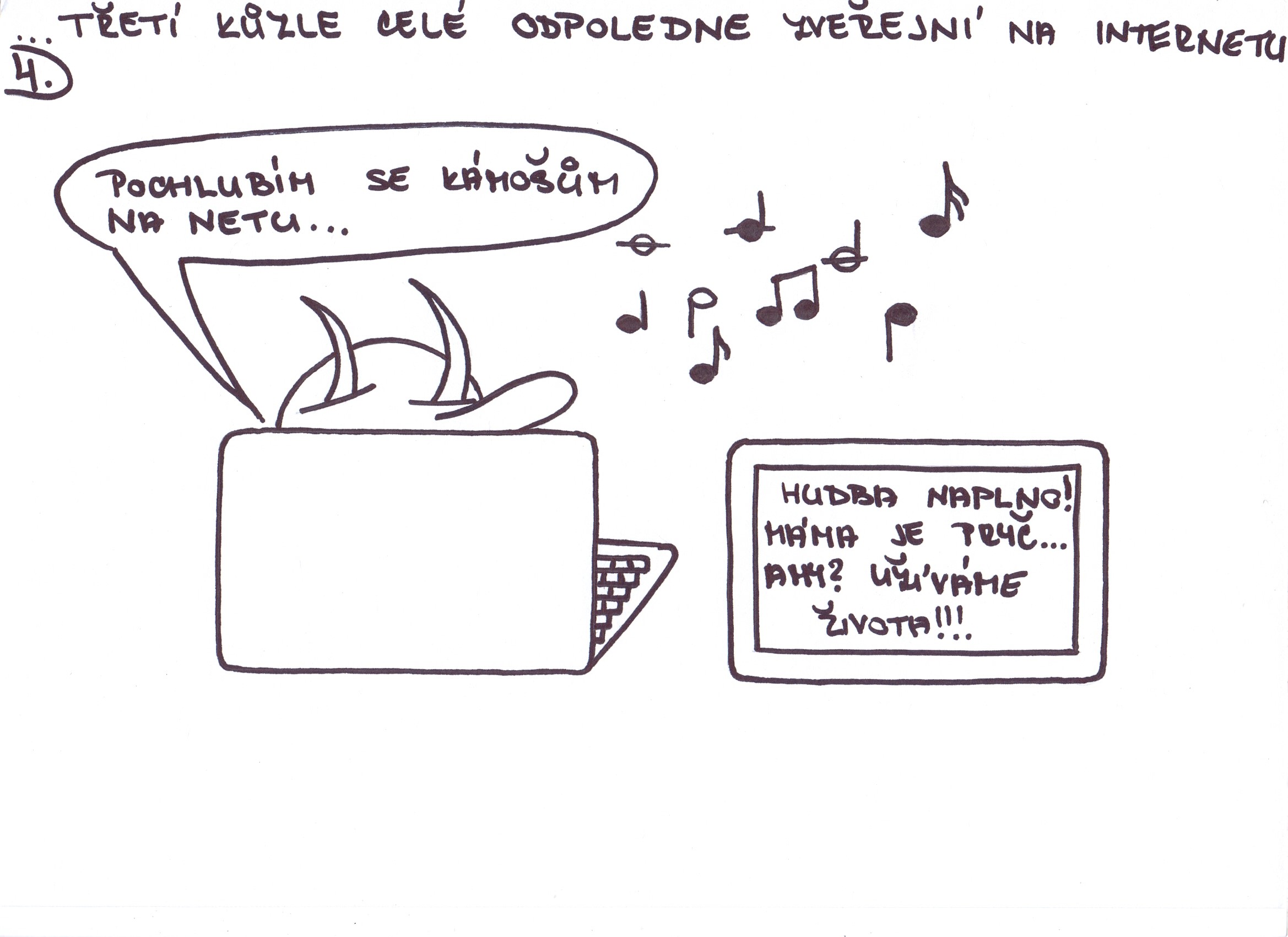 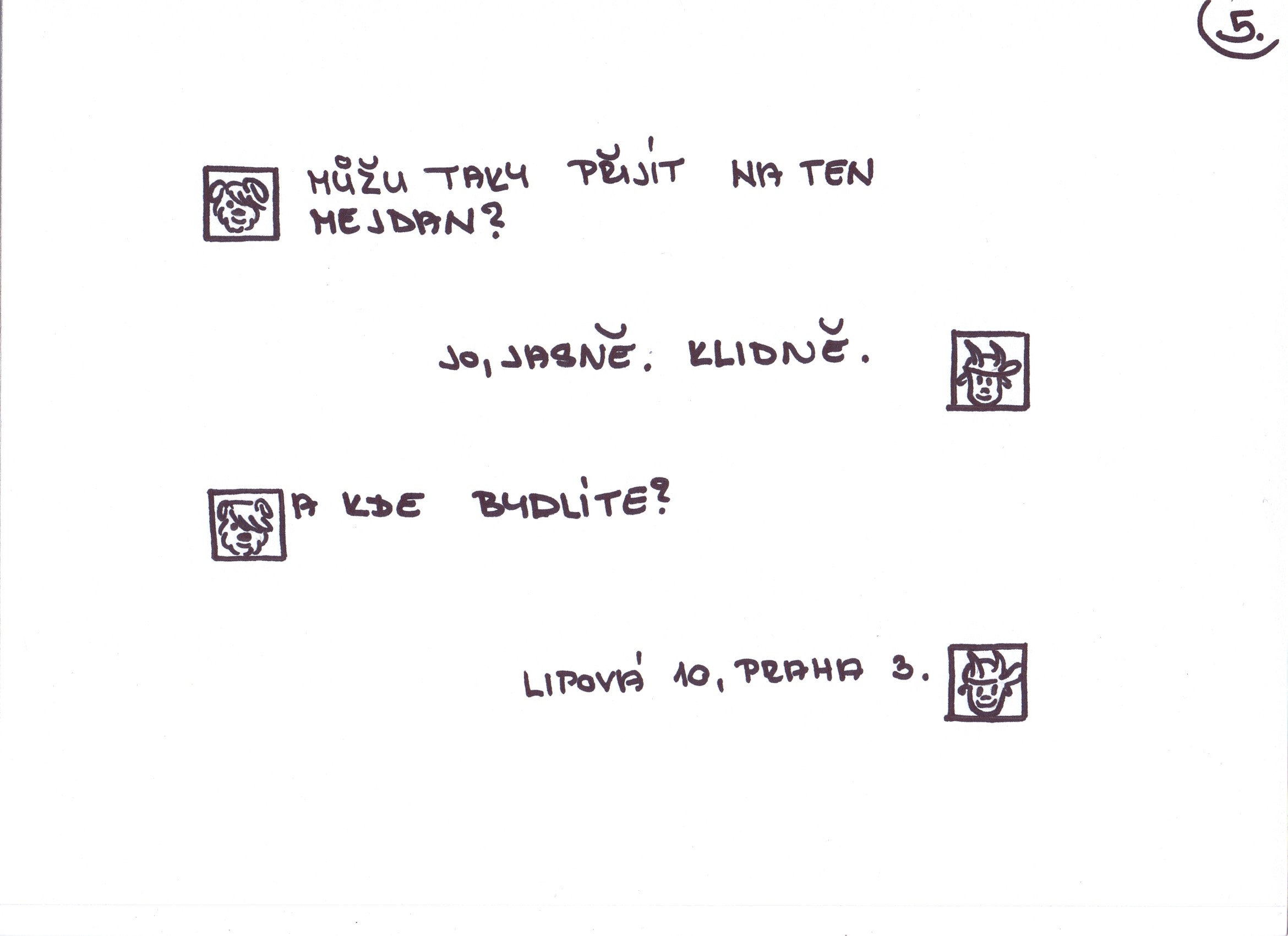 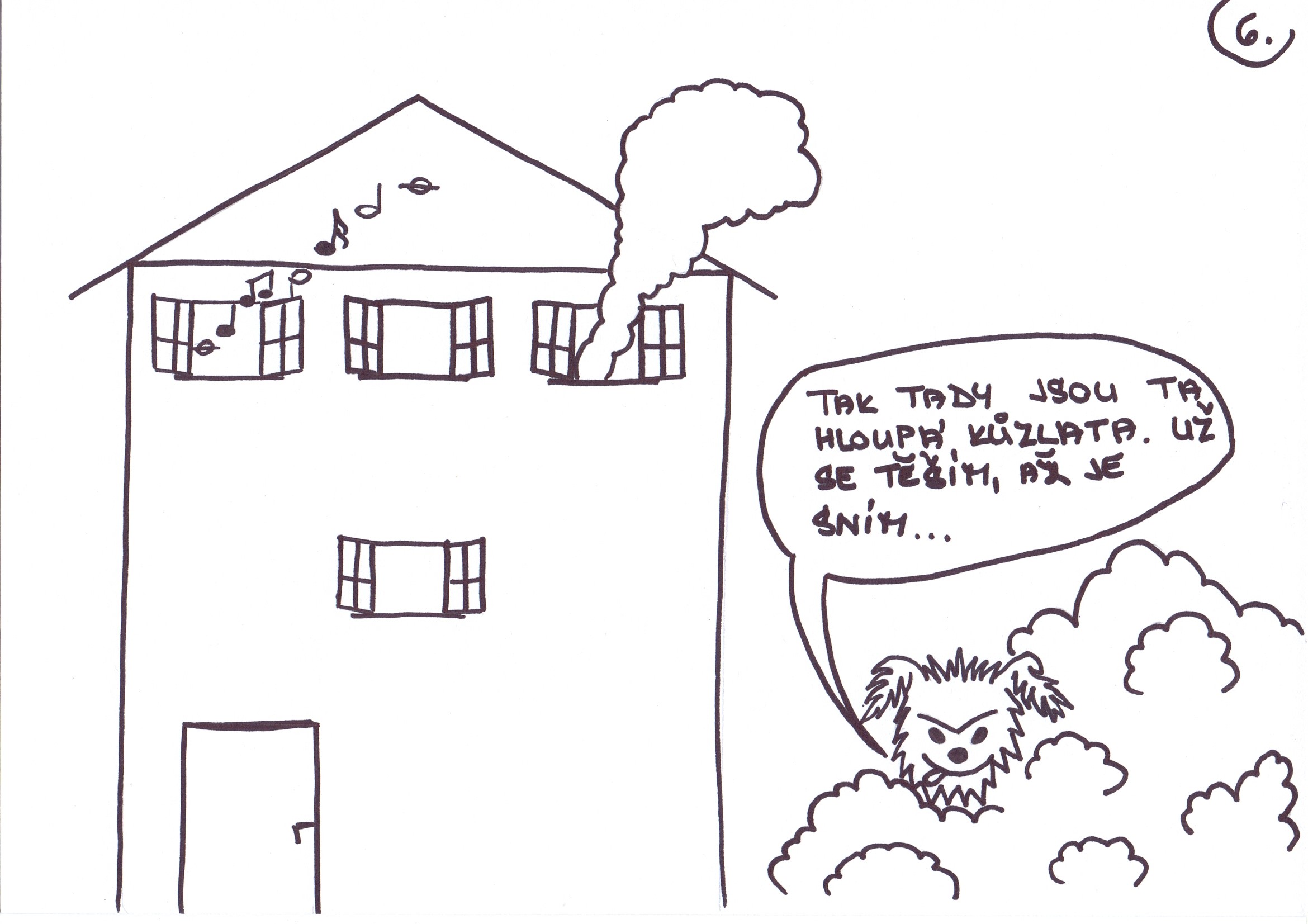 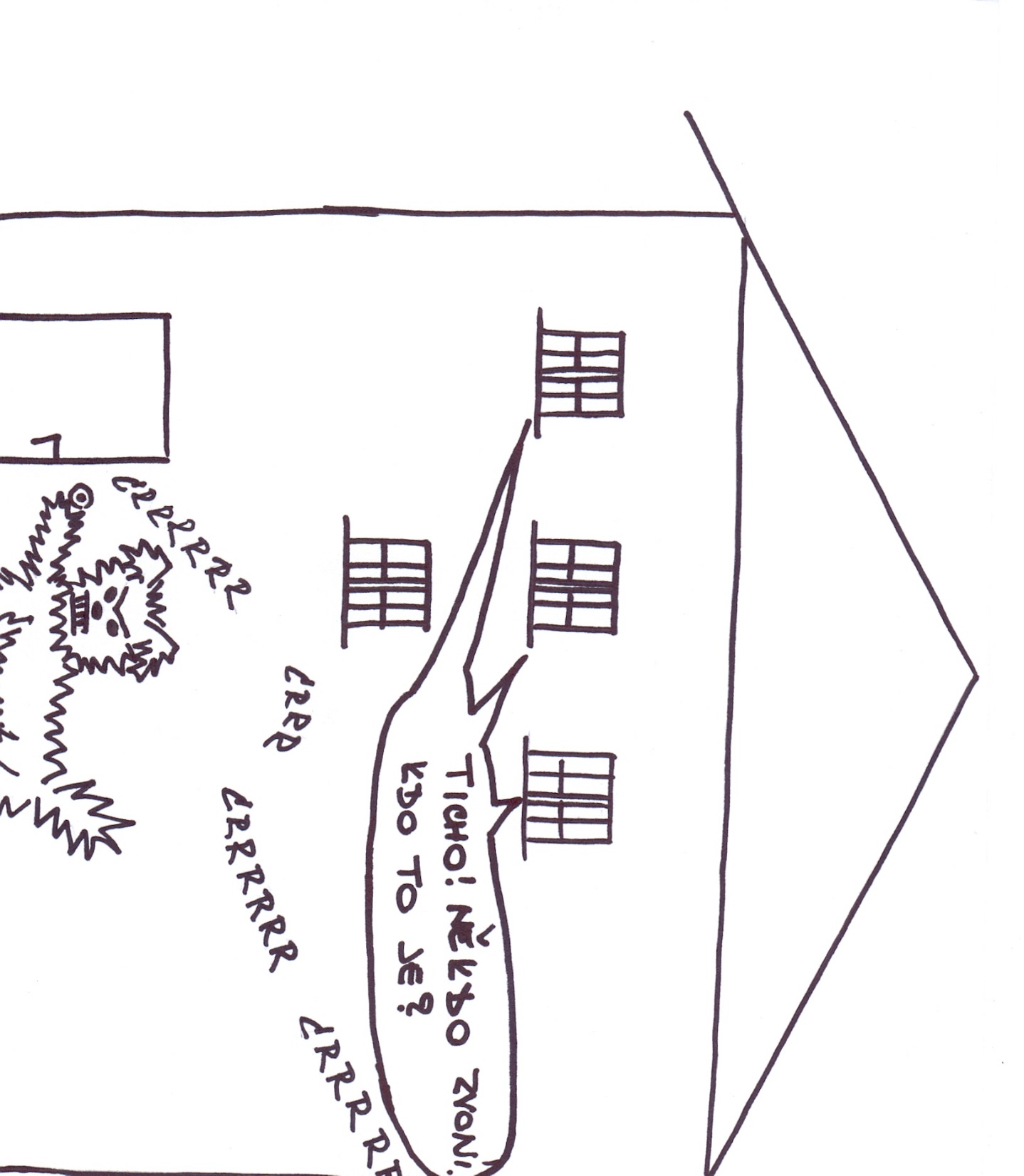 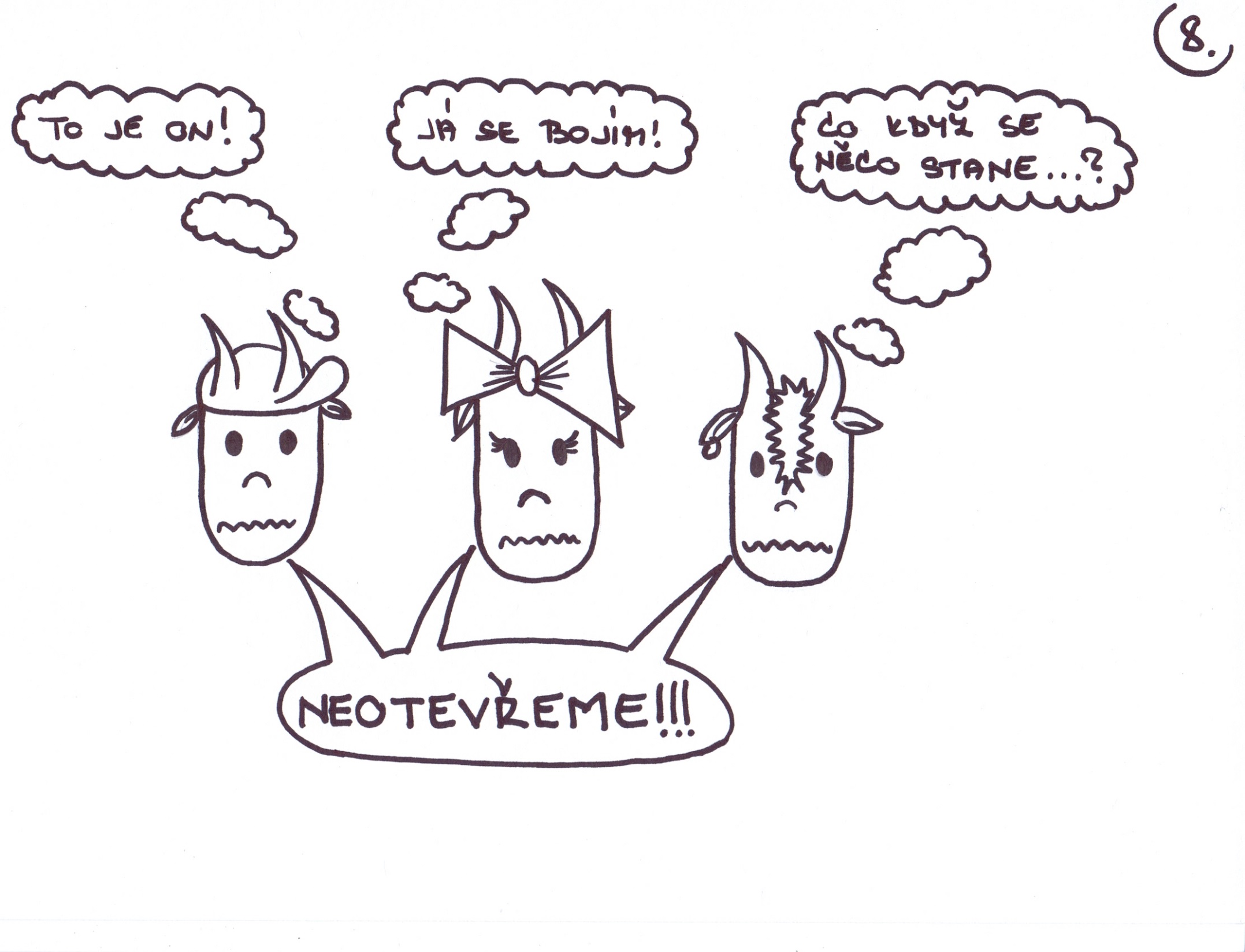